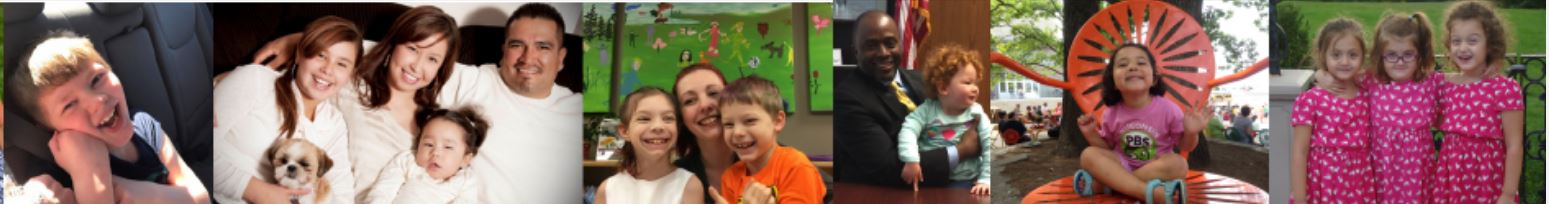 $125 Stipend
FOCUS GROUP
FAMILY VOICES WANTS TO KNOW WHAT YOU THINK
For some families, having their child diagnosed with Spinal Muscular Atrophy (SMA) or Duchenne’s Muscular Dystrophy (DMD) can feel overwhelming. You are suddenly expected to become experts in this rare condition, identify best treatment centers, connect with other families and determine if new emerging treatments would benefit your child.

Families Voices is convening a focus group to understand the barriers families encounter in navigating the healthcare system for a child with SMA or DMD when they are seeking treatment, peer support and local resources.
The focus group will be virtual, in English, and will last 75 minutes.
Participants will receive a $125 stipend in recognition of their time.
The information learned during the focus group will be shared with an anonymous funder. Your name will not be shared or reported. 

Eligibility:
Must be a parent/caregiver of a child or young adult diagnosed with SMA or DMD.
Individuals over the age of 18 with a diagnosis of SMA or DMD are also welcome to apply.

The Focus Group will take place on: Tuesday February 23, 2021 from 3 to 4:15 ET pm; 2 to 3:15 pm CT; 1 to 2:15 pm MT; 11am to 12:15 pm PT. 

If interested, please complete the survey at https://www.surveymonkey.com/r/DMD_SMA  by 9 pm ET on Monday February 15, 2021. 

Have questions now? Email: Cara Coleman at ccoleman@familyvoices.org
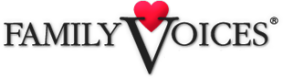